Process Edification 
for Traceability 
in Evolving Architectures
Vrinda Yadav IITB-Monash Research Academy, IIT Bombay, India
Rushikesh K. Joshi Department of Computer Science & Engineering, IIT Bombay, India
Sea Ling Faculty of Information Technology, Monash University, Australia
Motivation
Now what if?

The architect leaves the project or the company

Earlier made decisions need to be revisited

Trace the decisions and the changes over time

Multiple modifications made to the processes
Knowledge
Architecture
Requirements
Architect
Evolution
Meta Model of Process Edification
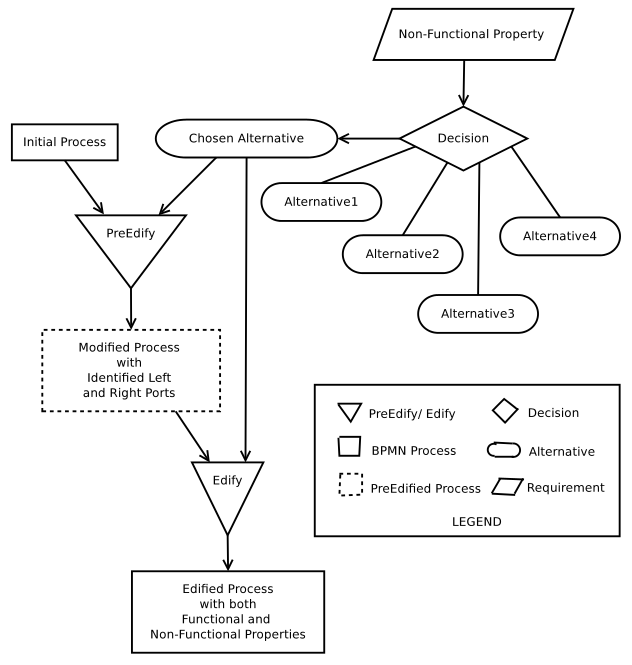 Activities in Process Edification
Edifier Construction
Pre-edification
Edification
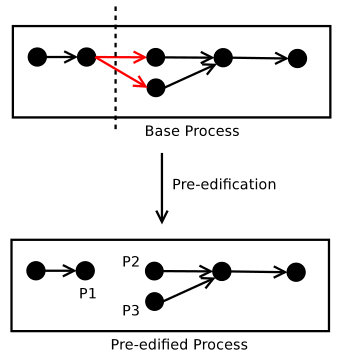 O1
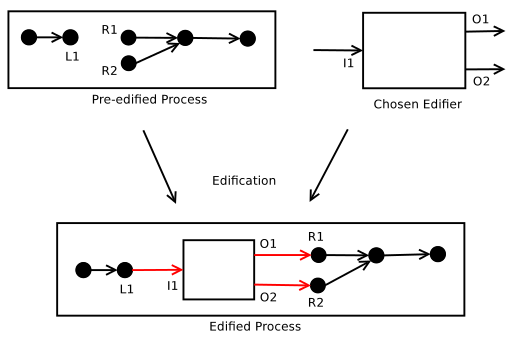 I1
O2